marketing
Conceptos básicos
Definición de marketing
«Marketing es un proceso social por el que los individuos y los grupos obtienen lo que ellos necesitan y desean a través de la creación e intercambio de productos y su valoración con otros» (P. Kotler).
«Marketing es una función organizacional y un conjunto de procesos para crear, comunicar y entregar valor a los clientes y para gestionar las relaciones con ellos de tal modo que beneficie a la organización y a sus stakeholders» (asociación americana de marketing, ama).
«El marketing tiene como objetivo el conocer y comprender tan bien al consumidor que el producto se ajuste perfectamente a sus necesidades» (p. Drucker).
Variables básicas del marketing
Áreas de actividad
Investigación de mercados.
Programación y desarrollo del producto, fijación de precios.
Canales de distribución y logística.
Comunicación integral: publicidad, comunicación e imagen, relaciones públicas (rr. Pp.), Marketing directo, promoción, etc.
Organización del departamento comercial. Ventas inteligentes.
Internet y nuevas tecnologías.
Evolución del marketing
Tendencias del siglo XXI
Aspectos como la tecnología, la cultura, la globalización y la competencia hacen que aparezcan nuevas variables, ejemplo:
Variable crédito
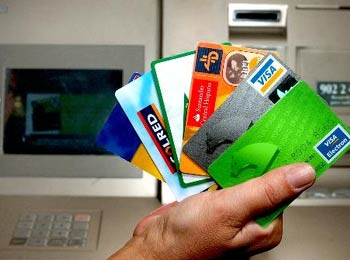 Merchandising :
Incorporación de operadores logísticos en grandes superficies – manejan la exhibición, colocación y gestión de líneas y secciones para una gama de productos de diferentes fabricantes.
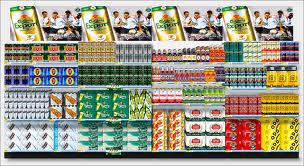 telemarketing: como soporte de la función de venta y postventa
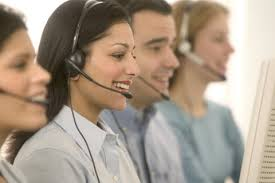 Asistencia técnica: servicios periféricos como instalación, transporte, garantía.
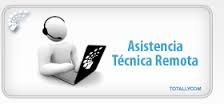 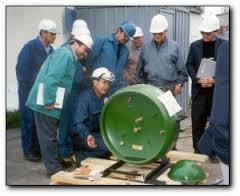 Relaciones publicas
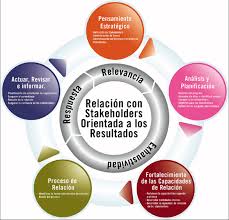 Inteligencia comercial: herramienta para la toma de decisiones
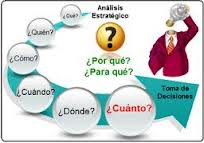